Acknowledgements
Robert Stroud      James Fraser     John Spence 
Chris Nielsen  Clemens Schulze-Briese              Aina Cohen   Ana Gonzalez
UCSF   LBNL   SLAC

ALS 8.3.1 creator: Tom Alber 
Center for Structure of Membrane Proteins (CSMP)
Membrane Protein Expression Center II (MPEC)
Center for HIV Accessory and Regulatory Complexes (HARC)
UC Multicampus Research Programs and Initiatives (MRPI)
UCSF Program for Breakthrough Biomedical Research (PBBR) Integrated Diffraction Analysis Technologies (IDAT)
Plexxikon, Inc.
M D Anderson CRC
Synchrotron Radiation Structural Biology Resource (SLAC)


The Advanced Light Source is supported by the Director, Office of Science, Office of Basic Energy Sciences, Materials Sciences Division, of the US Department of Energy under contract No. DE-AC02-05CH11231 at Lawrence Berkeley National Laboratory.
The “success rate” of structure determination
100 s/dataset  
200 days/year
~150 beamlines

~26,000,000 datasets/year
~10,000 PDB depositions/year
Grand Challenges in Structural Biology
Current MX success rate: 2-4%
Phase Problem
	use native material
Amplitude Problem
aka “disorder”
R-factor Gap
Information content of data vs models
Native element phasing requires better detectors
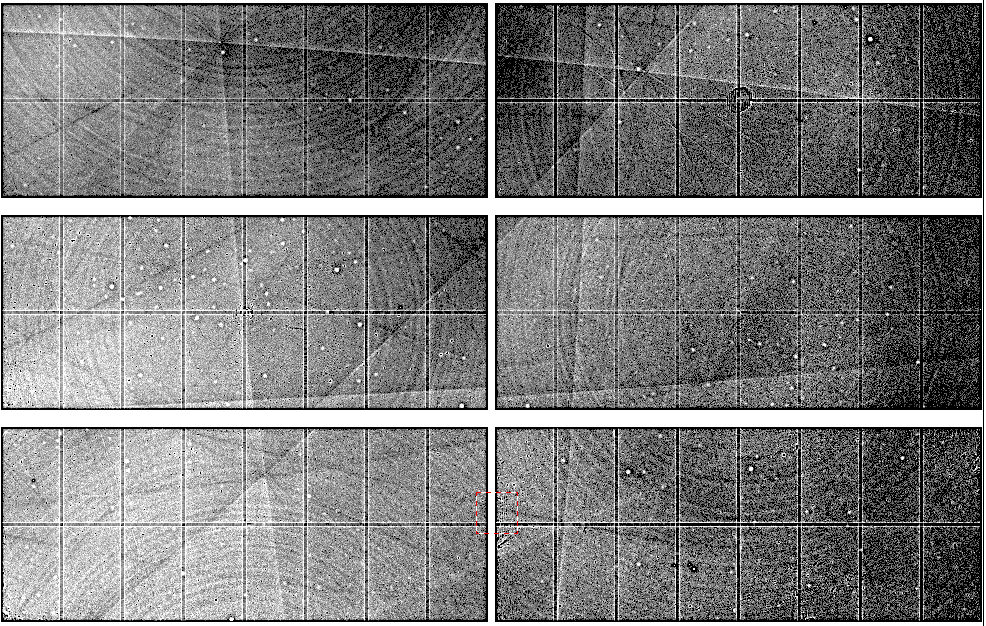 Bragg
glitch
Pick-up tool mark
“tree rings”
1% high
average
1% low
oxygen
inclusions
Threshold of a revolution in phasing
CCD
& early PADs
new PADs
(uncalibrated)
Goal
Solve-able proteins (%)
Required signal-to-noise (I/σ)
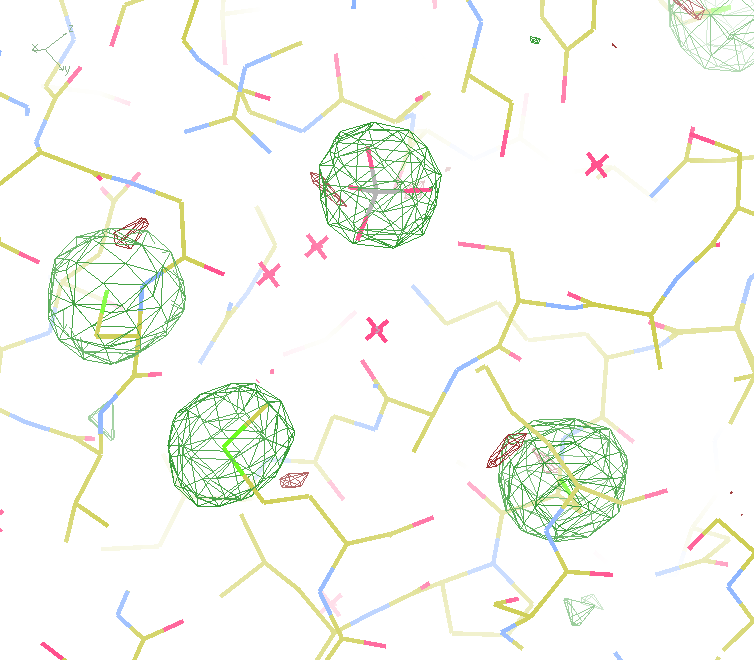 A
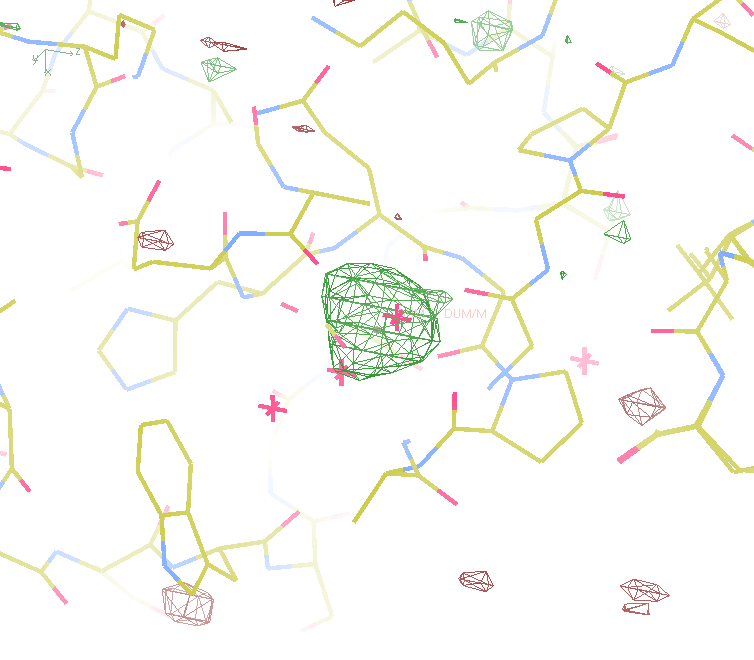 B
15σ = PO4
18σ = S
16σ = S
8.2σ = Na
DELFAN 
residual anomalous difference
Phased anomalous difference
2472.7   2473.5
Anomalous f” (electrons)
Photon Energy (eV)
Bohic et al. Anal. Chem. 2008; 80(24):9557. doi: 10.1021/ac801817k
Single-spot limit 
CCD
& early PAD
Solve-able proteins (%)
Required signal-to-noise (I/σ)
h,k,l
-h,-k,-l
52.87deg
Si(111)
Si(111)
2 Multilayer mirrors
d=2nm, W/B4C
KB Horiz focus
KB vertical focus
Si(111)
Detector
Detector
λ = 5 Å
sample 

injector
Si(111)
Detector
Detector
~ 1m
Si(111)
Si(111)
[Speaker Notes: Proposed 5-crystal monochromator for colliding-beam crystallography.  The generation of two opposing Ewald spheres means that for every h,k,l index reflected from the protein crystal, the Friedel mate is reflected in the opposite direction, allowing for very accurate anomalous difference measurements.  The wavelength need not be set precisely at the sulfur or phosphorous edge, but merely at a wavelength where the f” of those elements are strong.  For fs-class pulses, the distances above will have to be precise to withing ~3 microns, and for accurate reproduction of the partiality of the Friedel mates, the angular precision of the colliding beams must be within ~1% of the sample crystal’s rocking width, or ~100 microrads.]
(h,k,l)
Ewald sphere 2
λ*
diffracted ray
d*
λ*
θ
θ
λ*
d*
diffracted ray
λ*
1
(-h,-k,-l)
Ewald sphere
Grand Challenges in Structural Biology
Current MX success rate: 2-4%
Phase Problem
	use native material
Amplitude Problem
aka “disorder”
R-factor Gap
Information content of data vs models
Muybridge’s galloping horse (1878)
“Time-resolved” diffraction
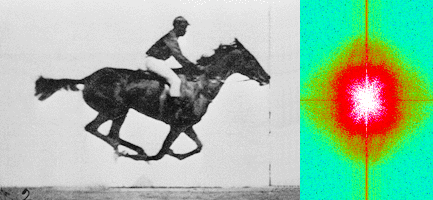 Real space
reciprocal
Muybridge’s galloping horse (1878)
Average electron density
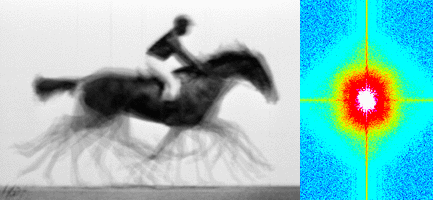 Real space
reciprocal
Muybridge’s galloping horse (1878)
1 “σ” contour level
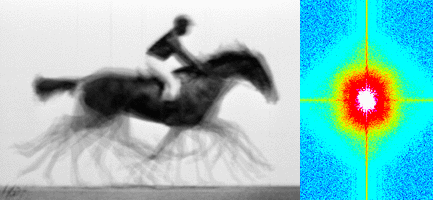 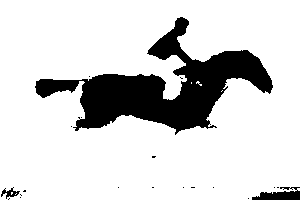 Real space
reciprocal
lysozyme: real and reciprocal
lysozyme: thermal motion
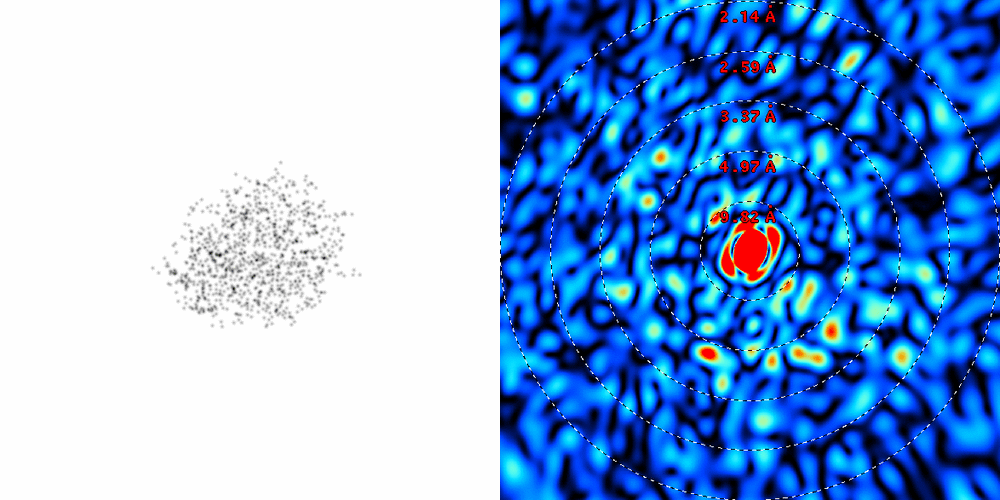 RMS displacement from B factors
Supporting a model with data
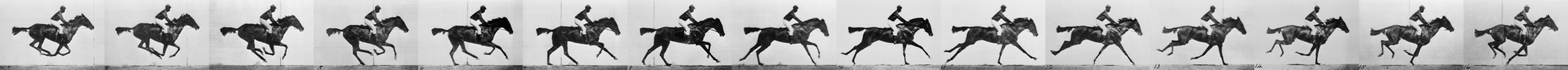 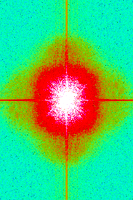 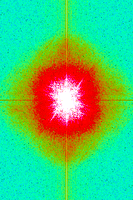 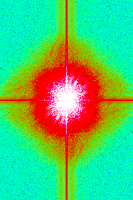 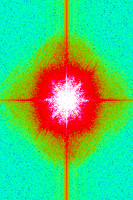 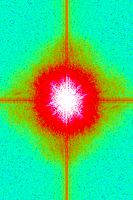 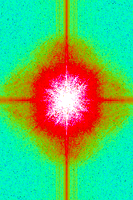 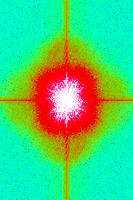 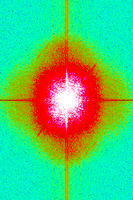 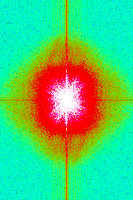 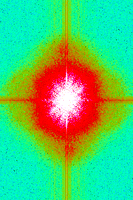 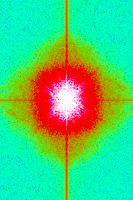 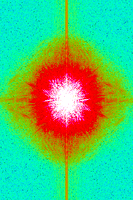 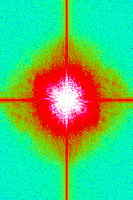 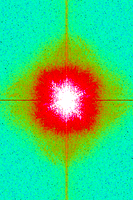 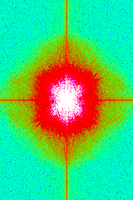 Muybridge’s galloping horse (1878)
Average electron density
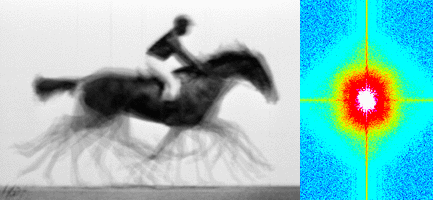 Real space
reciprocal
Grand Challenges in Structural Biology
Current MX success rate: 2-4%
Phase Problem
	use native material
Amplitude Problem
aka “disorder”
R-factor Gap
… in the details
“R-factor Gap” for macromolecules
Rmerge = 3%
Rwork = 20%
Rfree = 24%
Experimental
error
“systematic”
error
20% of carbon atom = 1.2 e-
5% of carbon atom = 0.3 e-
Closing the R-factor gap will enable study of 1-electron changes
“R-factor Gap” for macromolecules
Publication criterion for chemical crystallography:
R1 < 2*Rsigma
R1 		= Fo vs Fc for I/σ(I) > 3
Rsigma 	= <σ(I)>/<I>
There are no PDB entries that pass this test!
Holton et al. (2014)  "The R-factor gap", FEBS J. 281, 4046-4060.
“R-factor Gap” for macromolecules
Elves
single-conformer PDB file
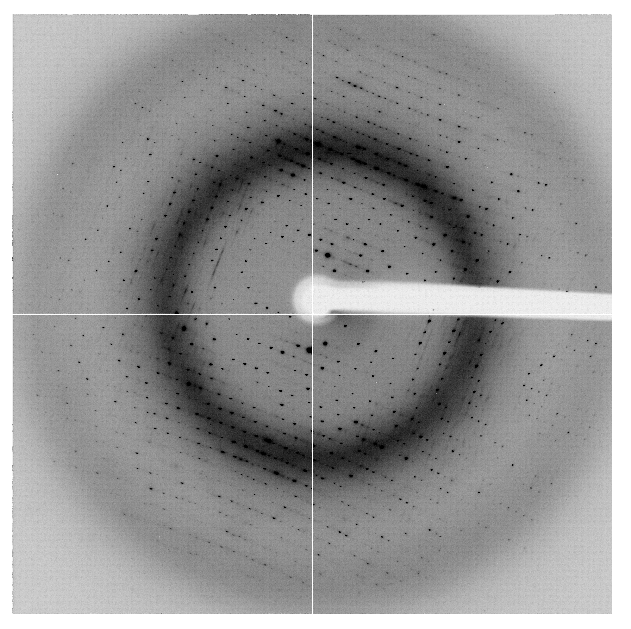 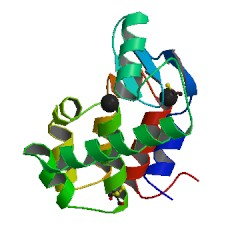 Rmerge = 6%
Rwork = 7%
Rfree = 8%
MLFSOM
1H87; conf “A”
Holton et al. (2014)  "The R-factor gap", FEBS J. 281, 4046-4060.
“R-factor Gap” for macromolecules
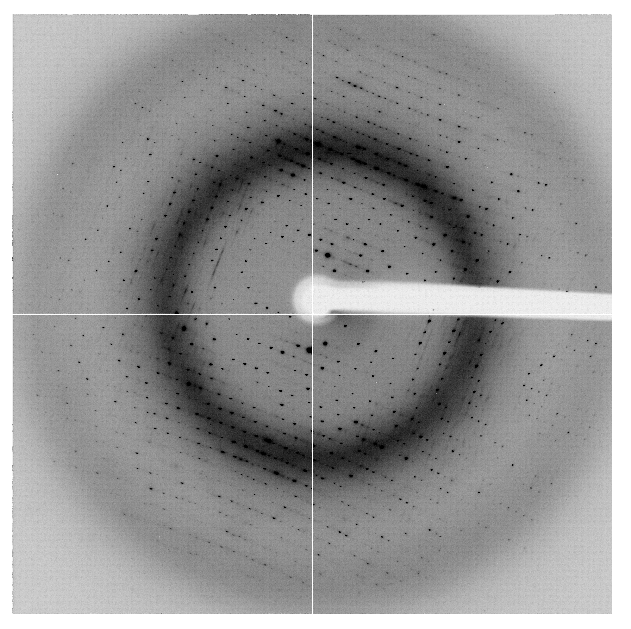 Rmerge = 6%
Rwork = 17%
Rfree = 20%
MLFSOM
Elves
multi-conformer PDB file
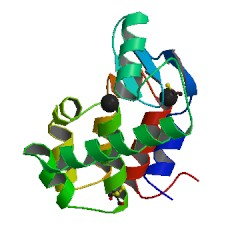 1H87
Holton et al. (2014)  "The R-factor gap", FEBS J. 281, 4046-4060.
“R-factor Gap” for macromolecules
MLFSOM
Elves
multi-conformer PDB file
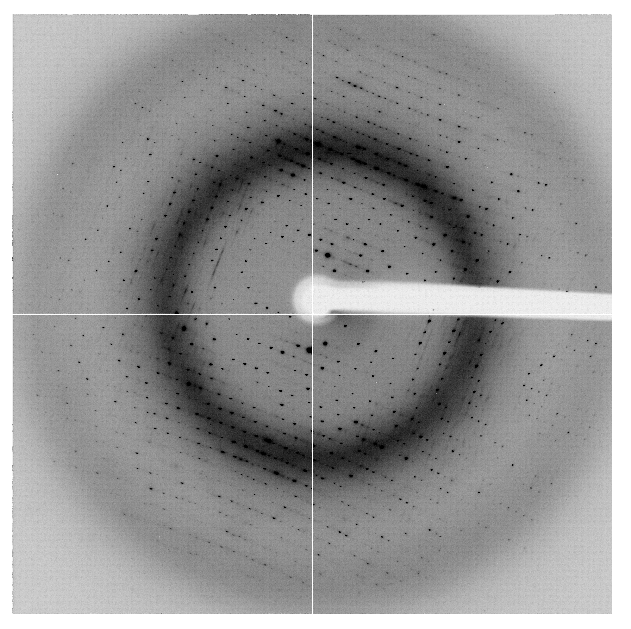 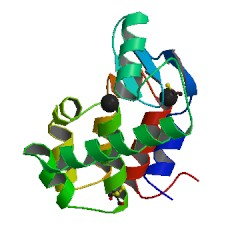 Rmerge = 6%
Rwork = 7%
Rfree = 8%
1H87
Holton et al. (2014)  "The R-factor gap", FEBS J. 281, 4046-4060.
“R-factor Gap” for macromolecules
MX data quality is not limiting
Hypotheses:
Hidden systematic error?
Model-building problem?
Representation problem?
Molecular Dynamics Simulation
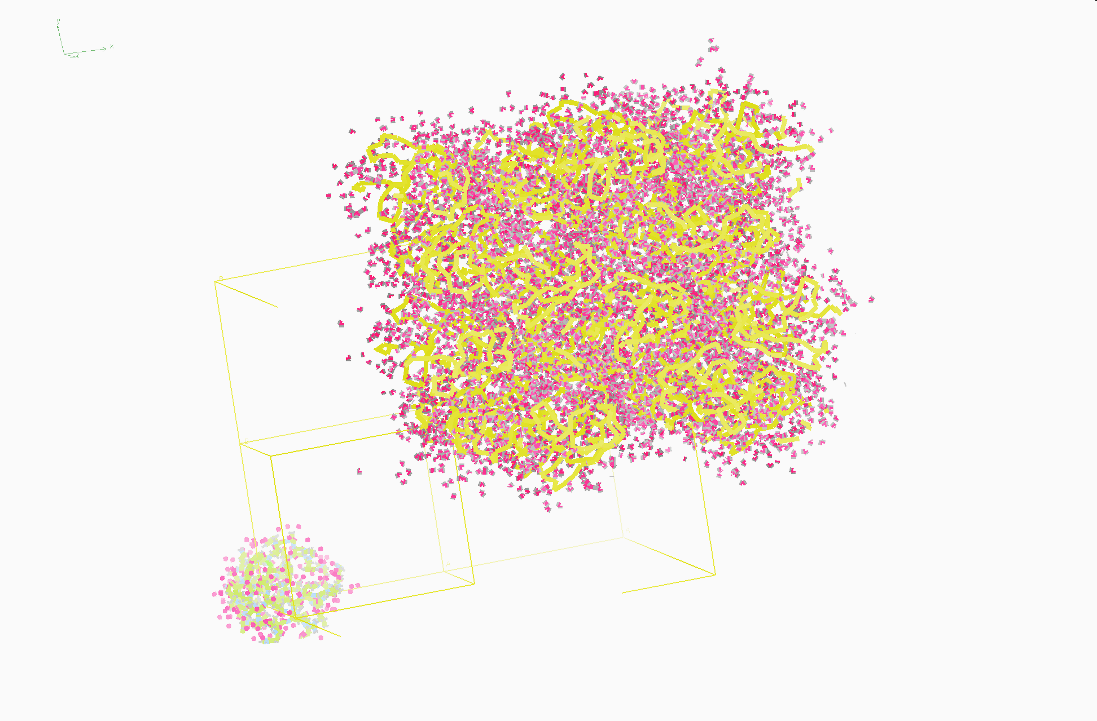 using real
crystal’s lattice
1aho 
Scorpion toxin

0.96 Å resolution
64 residues
Solvent: H20 + acetate
Room temperature
Cerutti et al. (2010).J. Phys. Chem. B 114, 12811-12824.
MD simulation:  30 conformers from 24,000
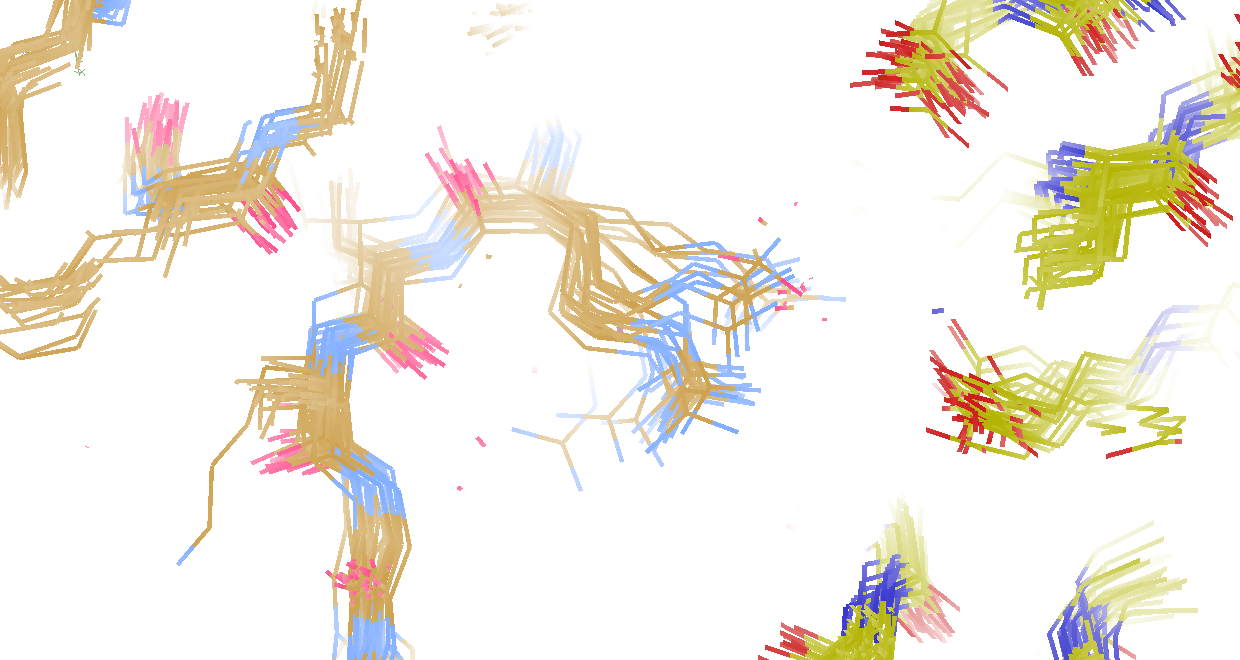 Cerutti et al. (2010).J. Phys. Chem. B 114, 12811-12824.
Electron density from 24,000 conformers
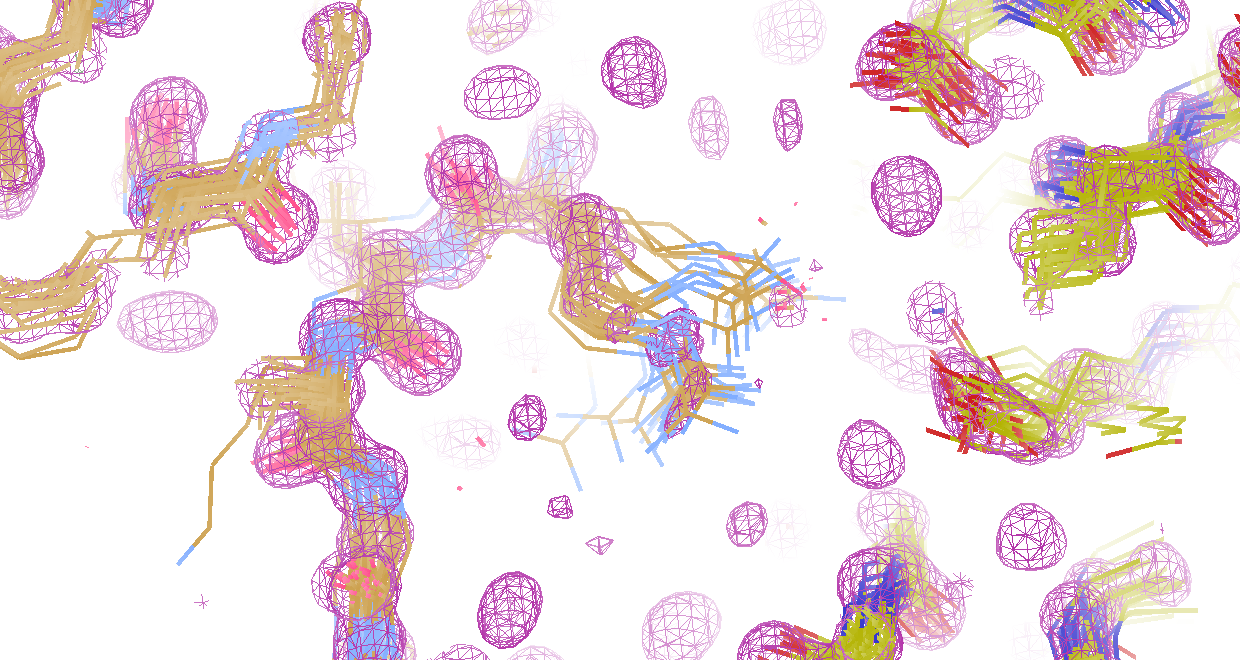 How many “conformers” are needed?
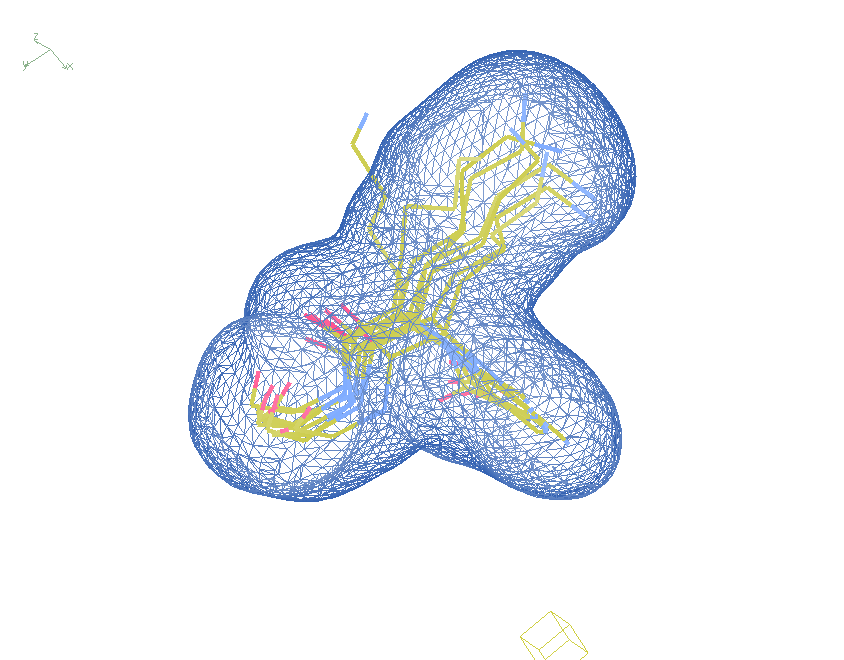 Answer: 8
Rwork = 0.0297
Rfree  = 0.0293
vs Fsim
How many “conformers” are needed?
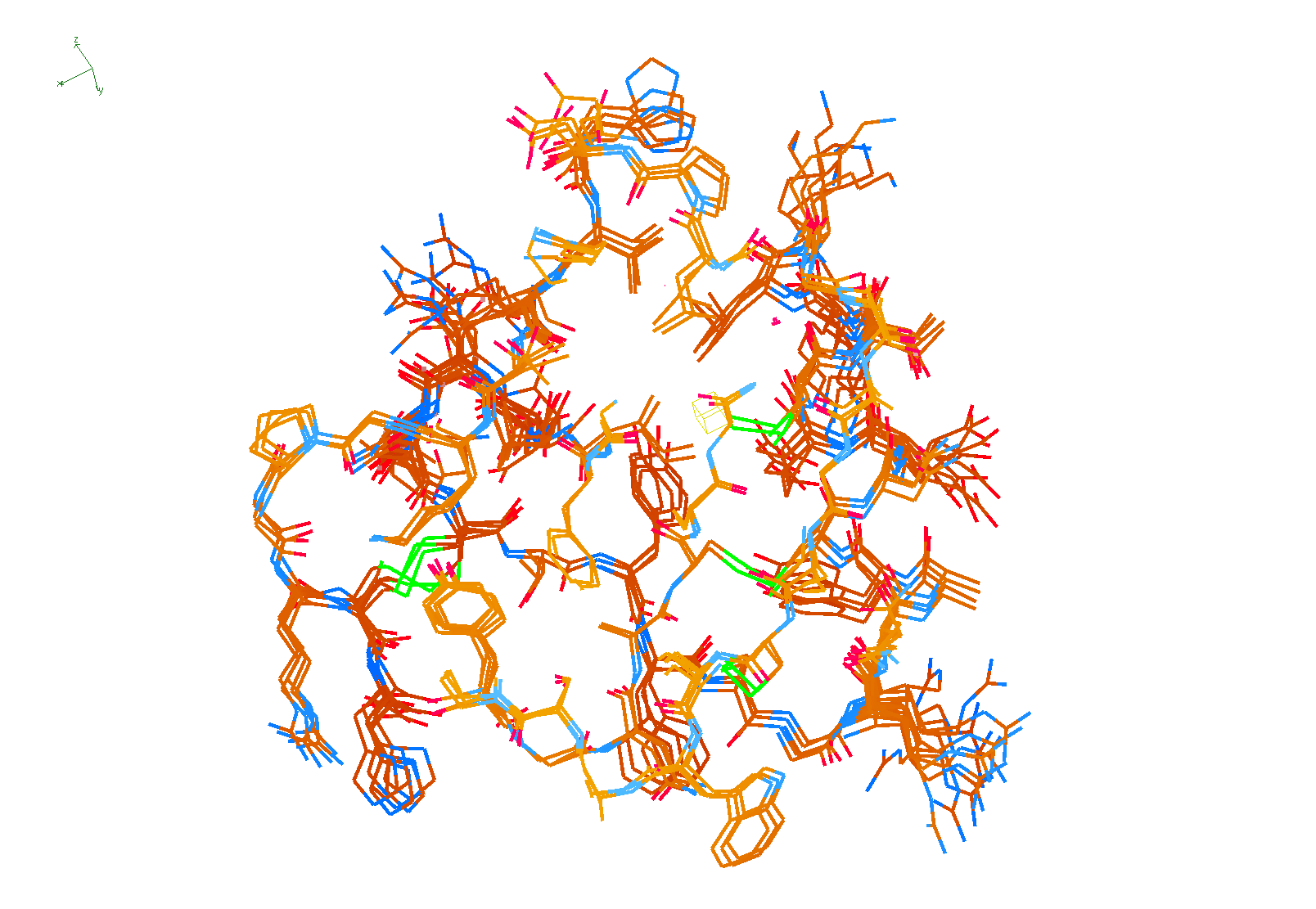 Answer: 2-14
Rwork = 0.0441
Rfree  = 0.0516
vs Fsim
No solvent!
How many “conformers” are needed?
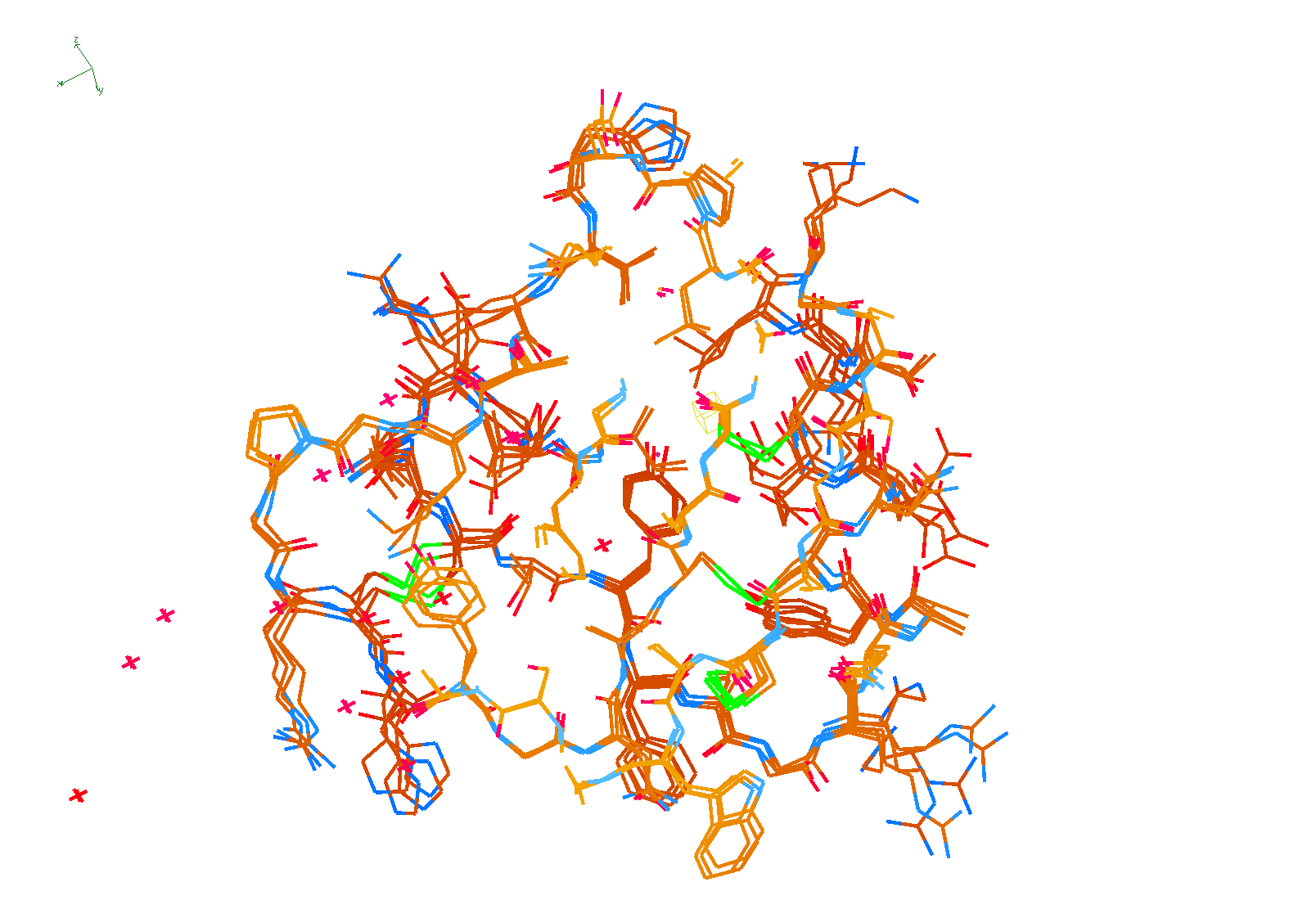 Answer: 1-7
Rwork = 0.1546
Rfree  = 0.1749
vs Fobs
as deposited:
Rwork = 0.203
Rfree  = 0.224
How many “conformers” are needed?
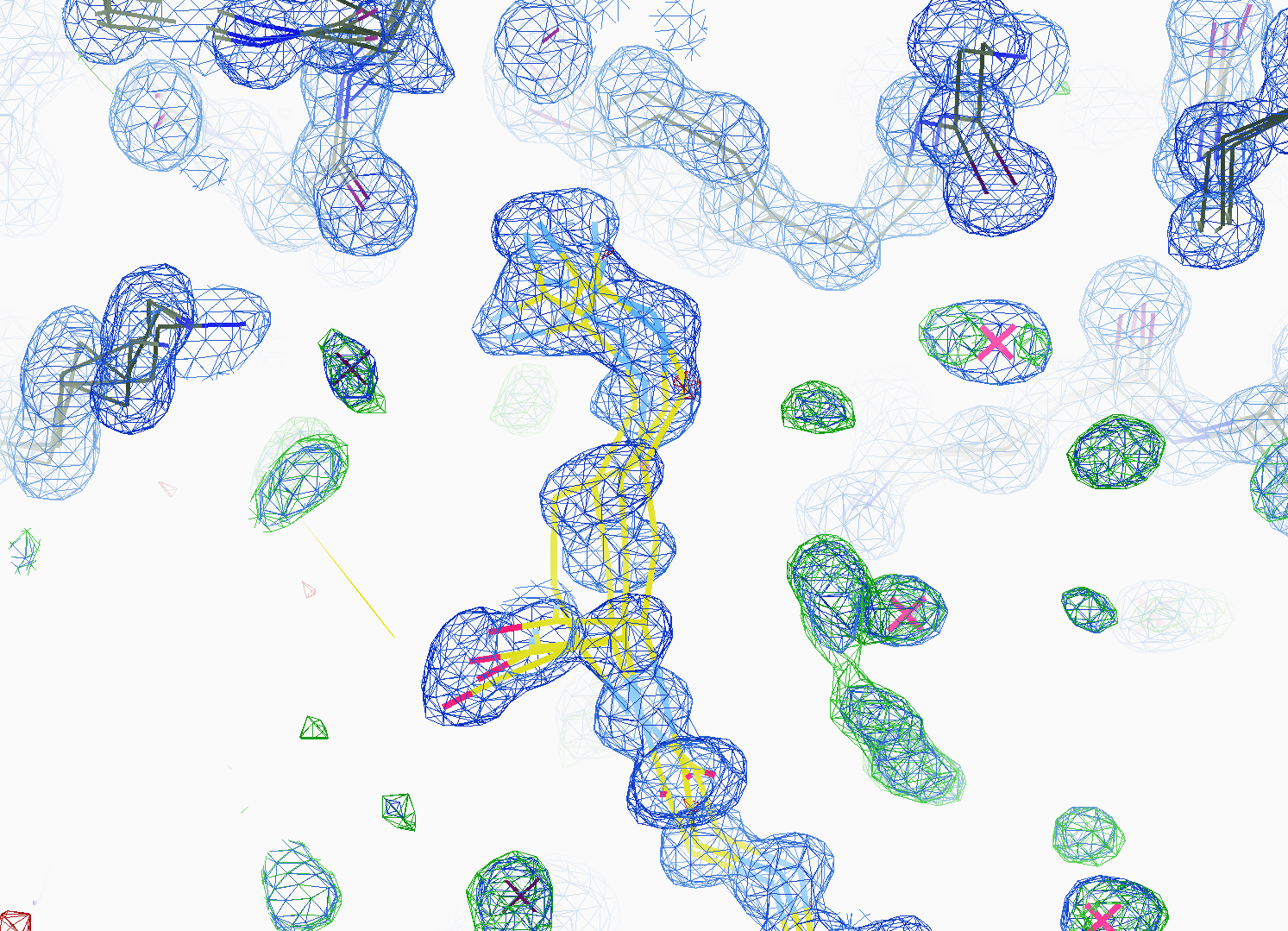 All difference
features
are in 
the solvent!
X-ray data
Grand Challenges in Structural Biology
Phase Problem
	better detector calibration
	soft X-ray data collection
Amplitude Problem
Revolution in sample handling
Models for “disorder”/function
R-factor Gap
Quantum leap in model building
Improved solvent models
Generalized dynamical representation
Funding opportunities?
Phase Problem
	Collaboration with detector group?
	SINBAD colliding-beam diffractometer
Amplitude Problem
“Big Data” - Image Deposition Database?
Joint Structure – Function methods dev
R-factor Gap
International competitions
Large scale MD simulation
Pan-scale model development
Solar-powered desalination (mangroves?)
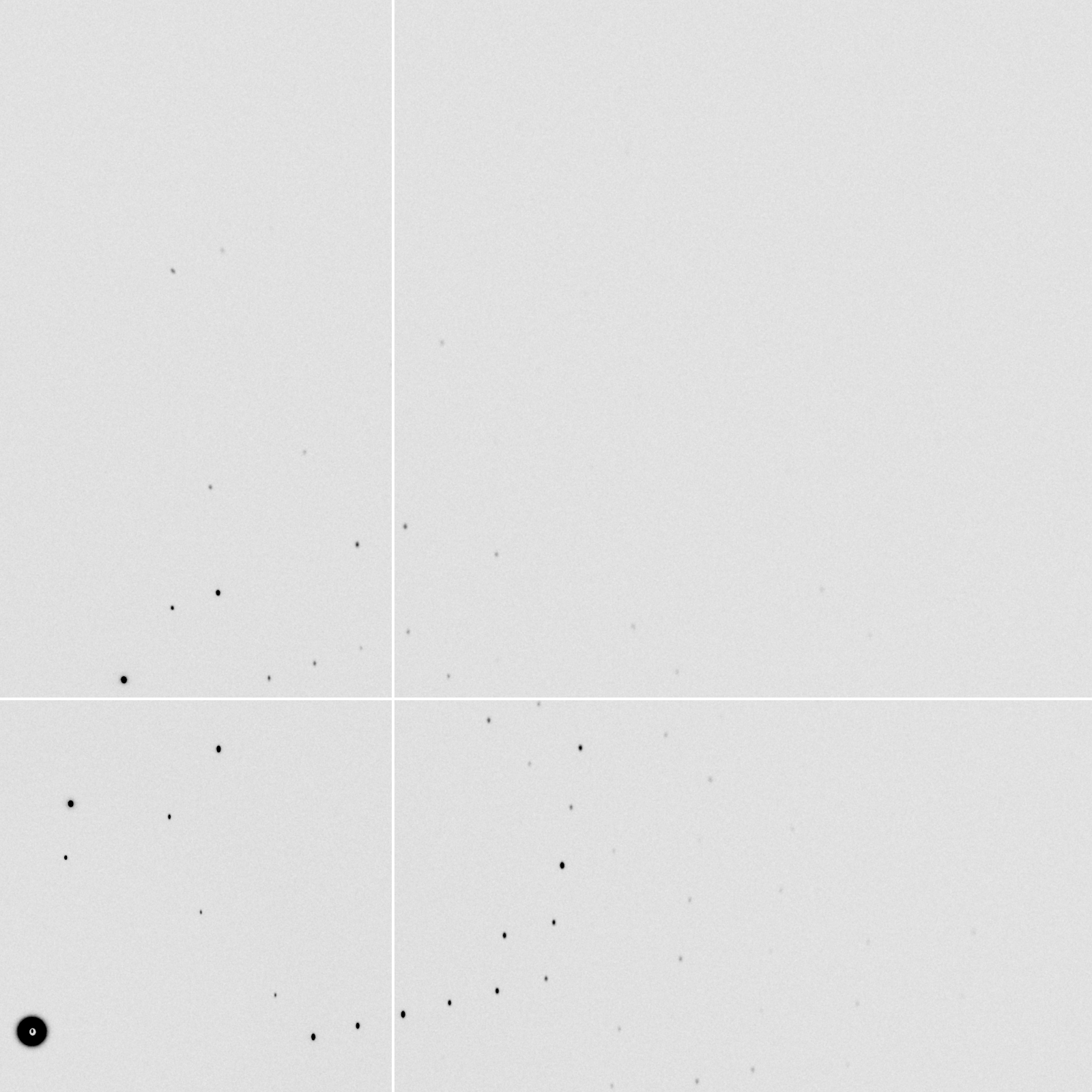 MLFSOM simulation
2Fsim-Fcalc and Fsim-Fcalc maps
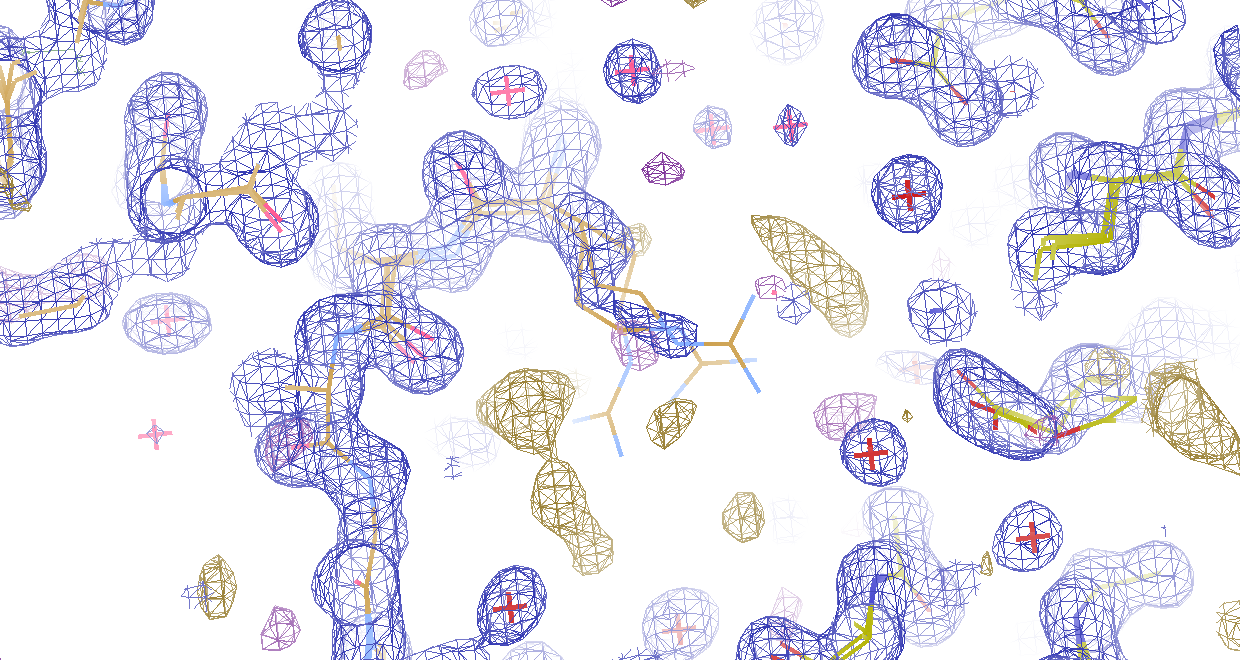 1.0 Å data
Rwork = 0.137
Rfree = 0.159
1 “sigma” 2Fsim-Fc
2.5 “sigma” Fsim-Fc
2Fsim-Fcalc and (Fsim Φsim) - (Fcalc Φcalc) maps
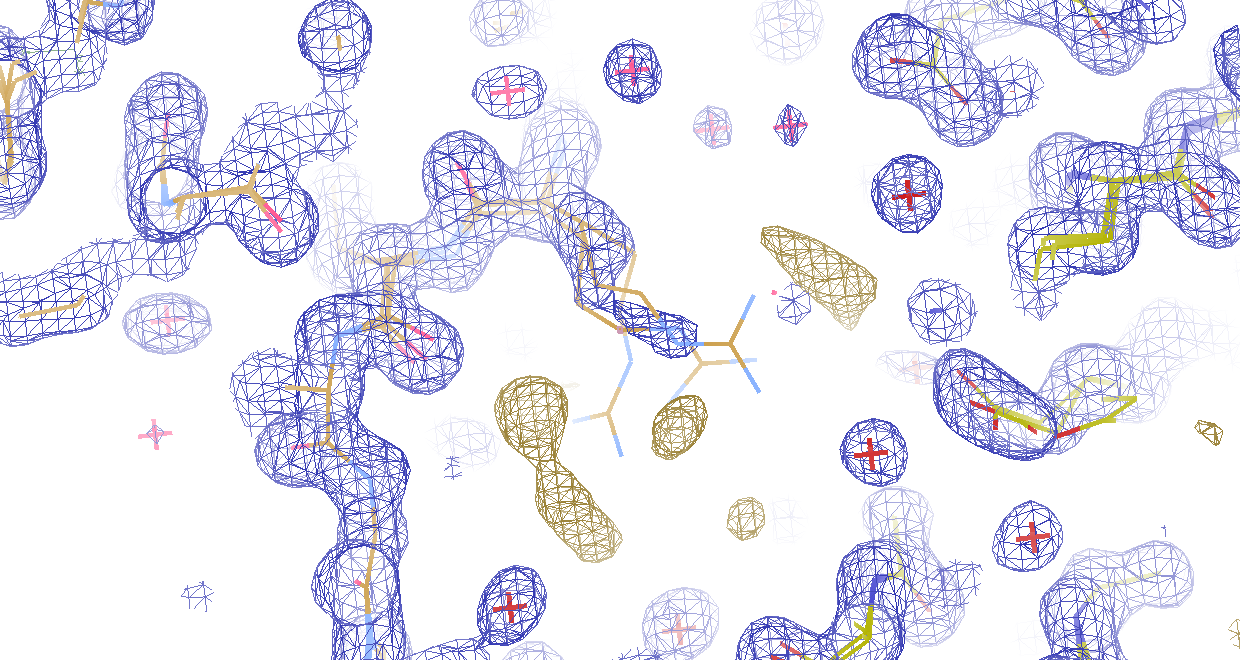 1.0 Å data
Rwork = 0.137
Rfree = 0.159
1 “sigma” 2Fsim-Fc
Fright – (2Fsim-Fc)
MD simulation:  30 conformers from 24,000
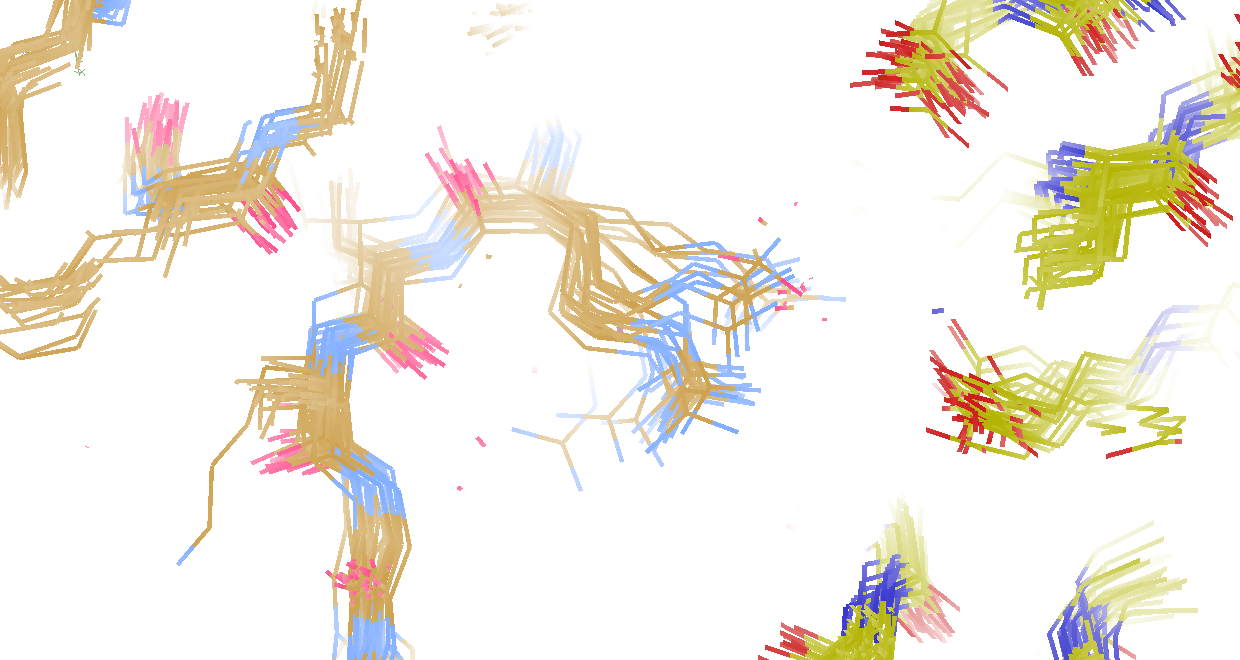 Cerutti et al. (2010).J. Phys. Chem. B 114, 12811-12824.
Conventional model vs X-ray data
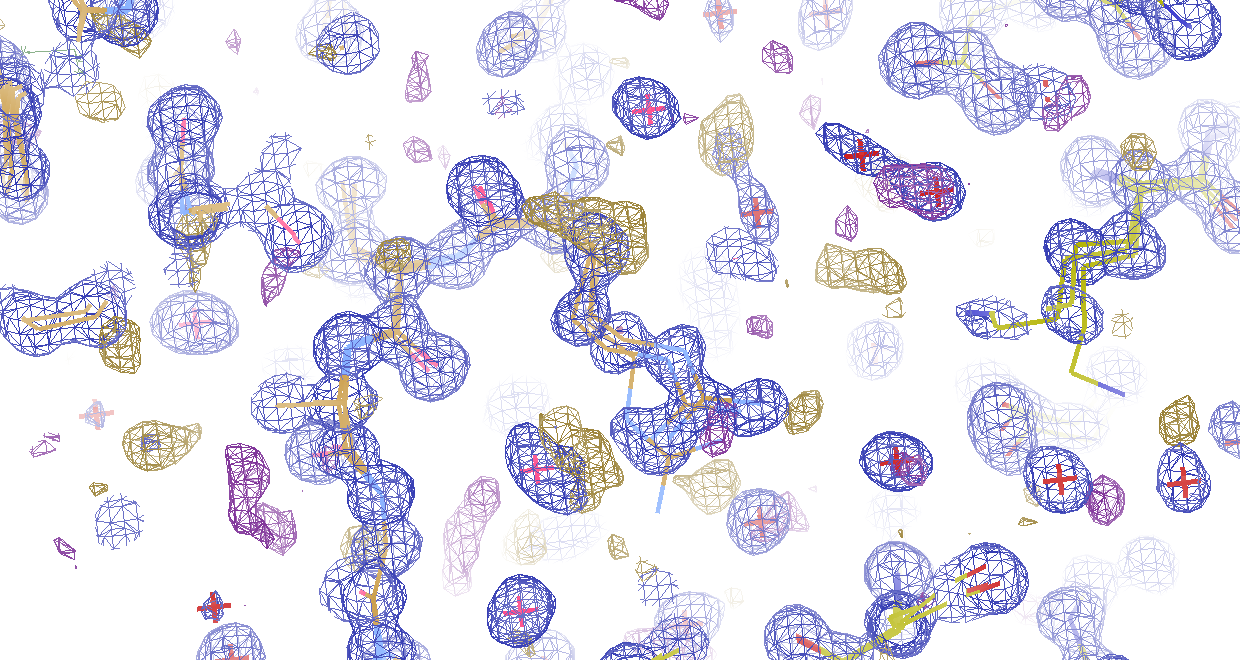 1.0 Å data
Rwork = 0.116
Rfree = 0.135
1 “sigma” 2Fobs-Fc
2.5 “sigma” Fobs-Fc
Conventional model vs Fsim
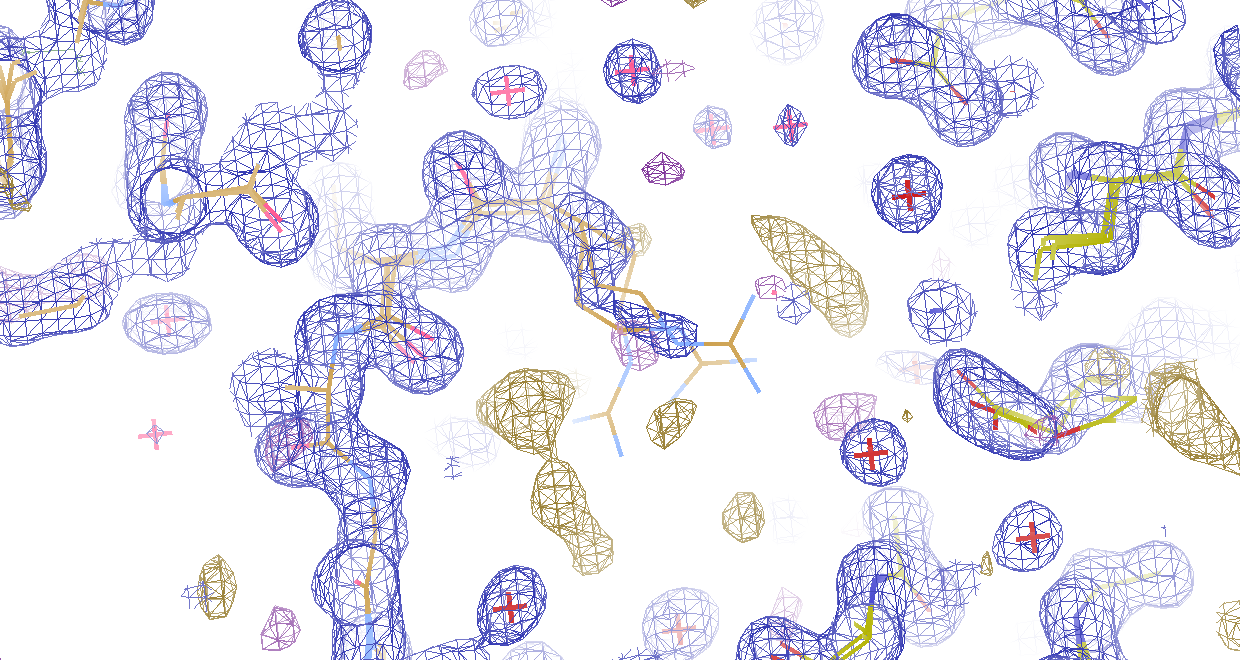 1.0 Å data
Rwork = 0.137
Rfree = 0.159
1 “sigma” 2Fsim-Fc
2.5 “sigma” Fsim-Fc
How do you model solvent?
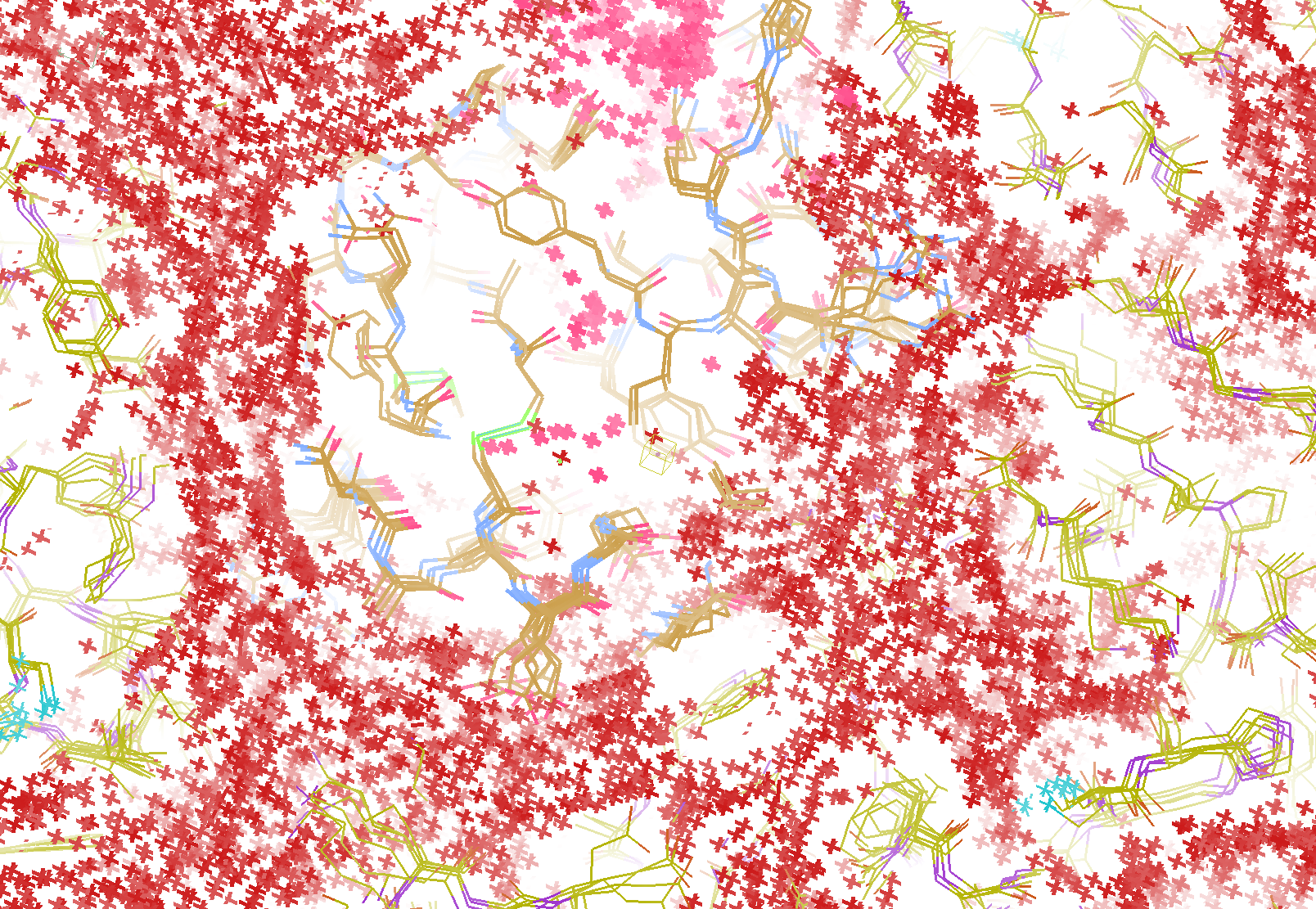 Rwork = 0.0309
Rfree  = 0.0678
vs Fsim
Problem: diverges with more cycles
RISM model for “bulk” solvent
What is “still missing”?
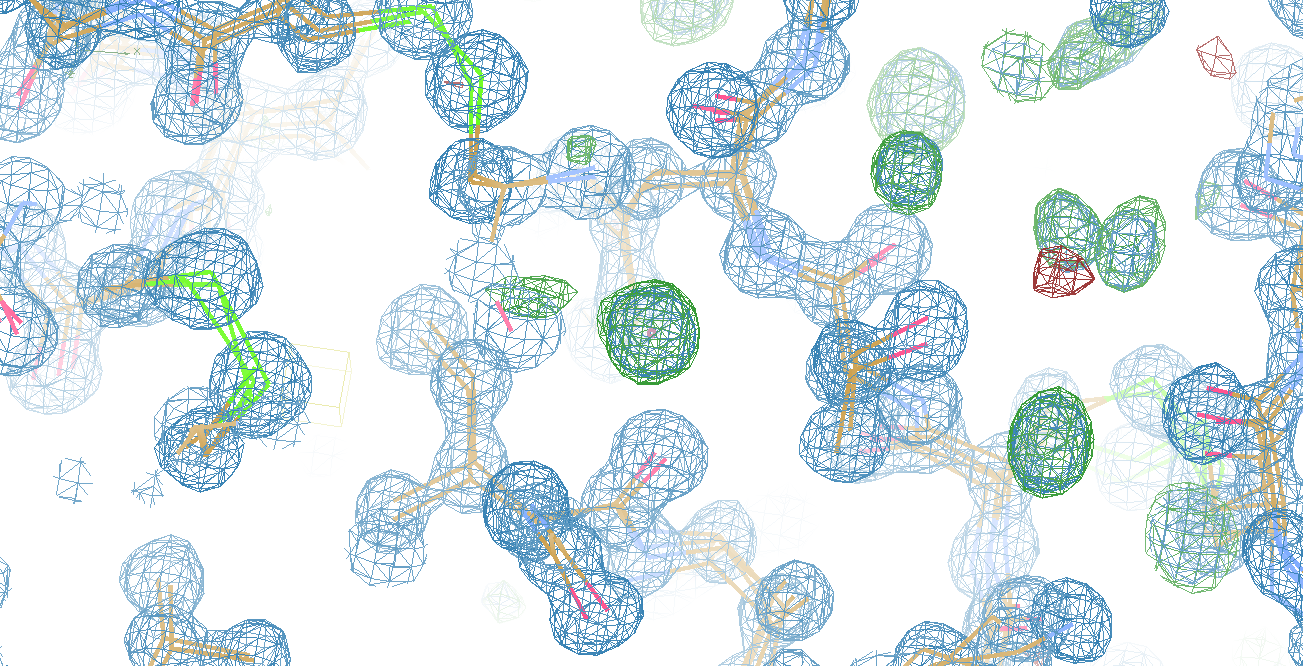 What if we knew “everything”?
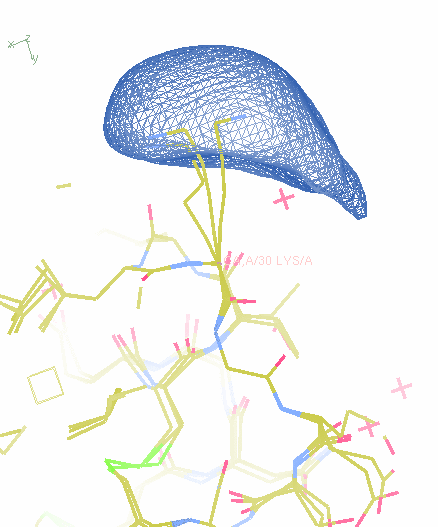 How to 
describe it?
How many “conformers” are needed?
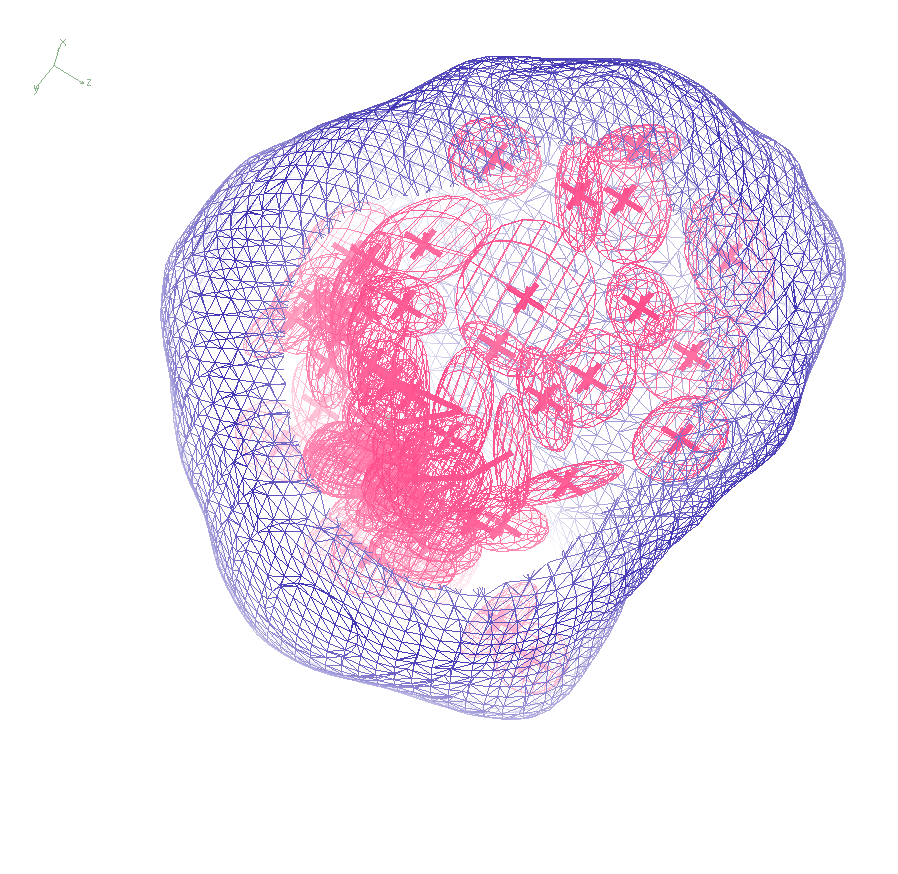 Answer: 40
Rwork = 0.0506 
Rfree  = 0.0556
vs Fsim
Molecular Dynamics Simulation
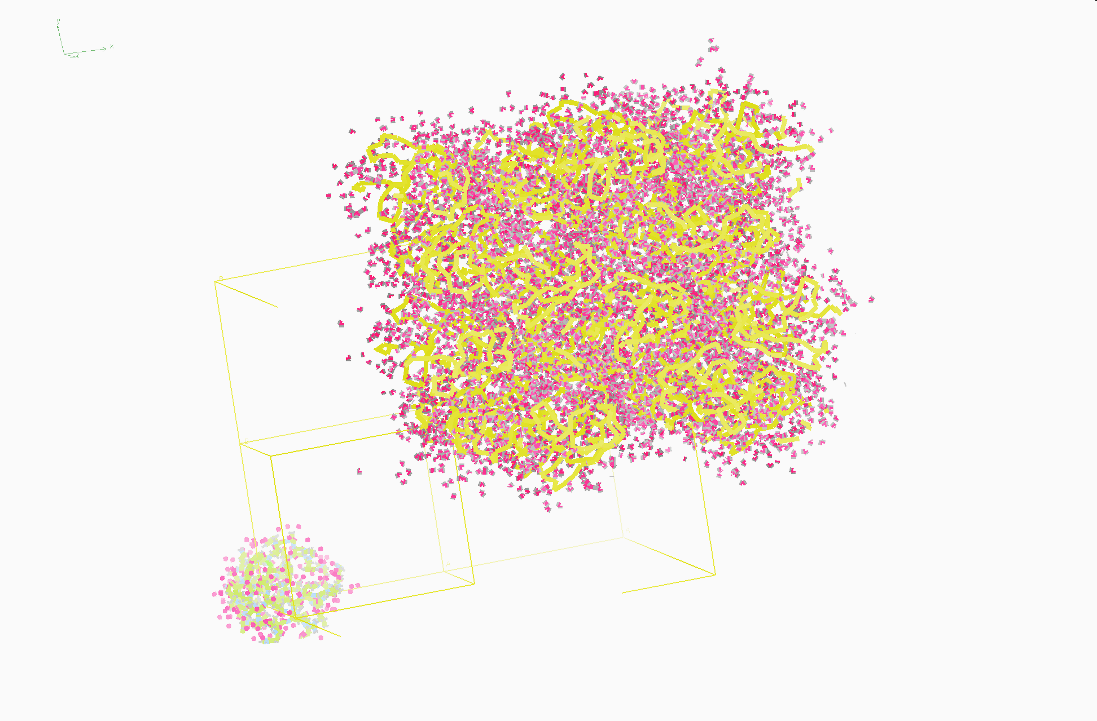 using real
crystal’s lattice
1aho 
Scorpion toxin

0.96 Å resolution
64 residues
Solvent: H20 + acetate
Room temperature
Cerutti et al. (2010).J. Phys. Chem. B 114, 12811-12824.
Electron density from 24,000 conformers
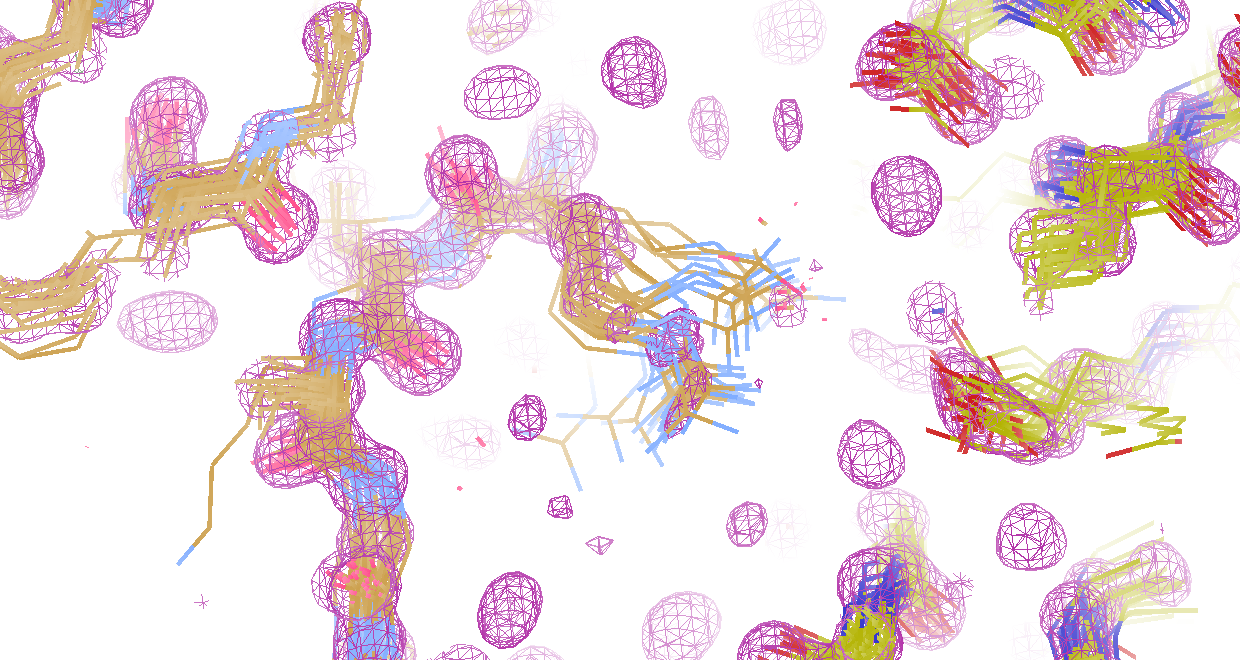 Electron density from 24,000 conformers
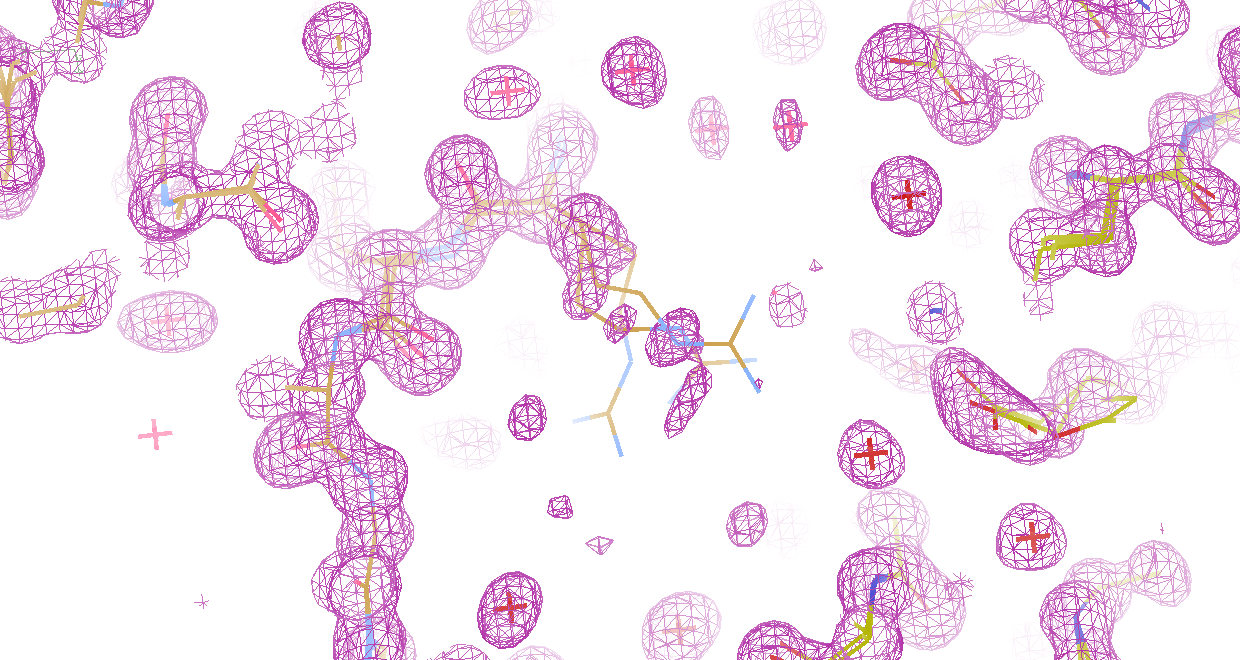 How many waters are there?
Rfree : Fsim vs Fobs (%)
Water molecules / unit cell
How many waters are there?
Rfree : Fsim vs Fobs (%)
Water molecules / unit cell
Supporting a model with data
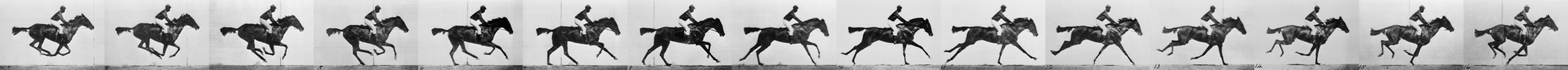 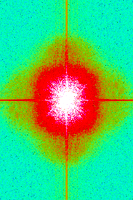 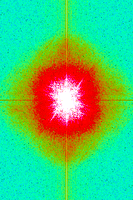 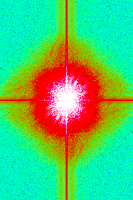 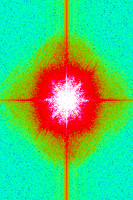 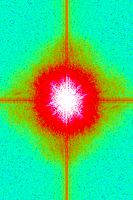 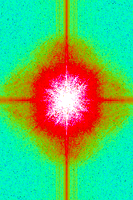 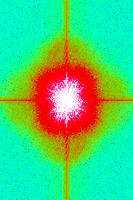 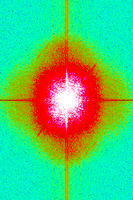 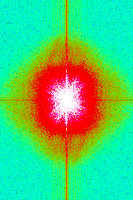 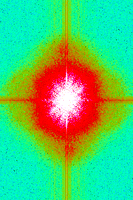 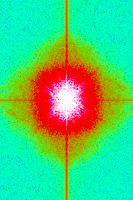 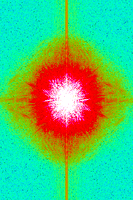 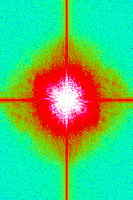 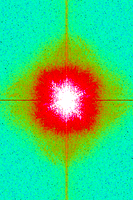 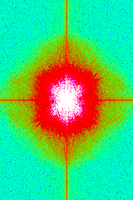 How do you model solvent?
Electron number density (e-/Å3)
x along line y=z=0 (Å)
How do you model solvent?
Electron number density (e-/Å3)
x along line y=z=0 (Å)
How do you model solvent?
Electron number density (e-/Å3)
x along line y=z=0 (Å)
How do you model solvent?
Electron number density (e-/Å3)
x along line y=z=0 (Å)
How do you model solvent?
Electron number density (e-/Å3)
x along line y=z=0 (Å)
Solvent boundary problem
Solvent boundary problem
Solvent boundary problem
Solvent boundary problem
Current implementation
Better implementation?